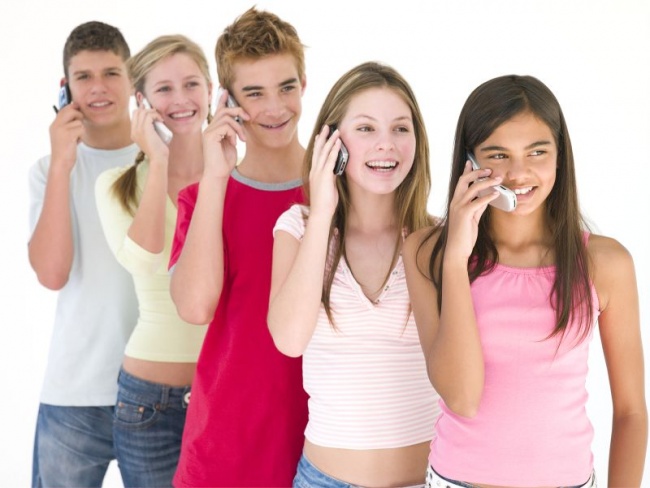 10.Социальная среда подростка
Обществознание 7 класс
Автор: Мишарина Вероника Александровна,
 учитель истории и обществознания, 
МОУ «СОШ» п. Приозёрный
Скажи мне, кто твой друг, и я скажу тебе, кто ты
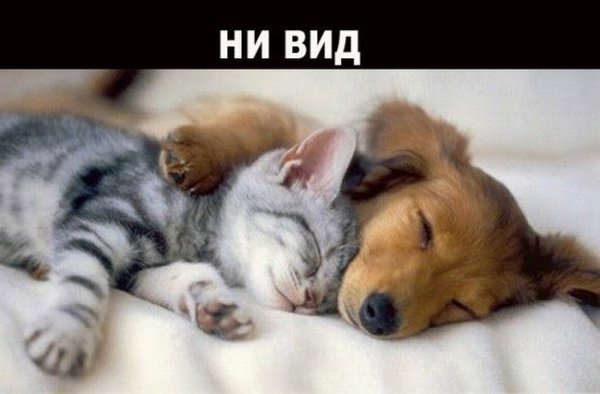 Подумайте, относится ли к теме урока эта пословица?
Сегодня на уроке ты узнаешь!
Как и кто влияют на подростка?
Что такое социальная среда?
Что такое социальная среда?
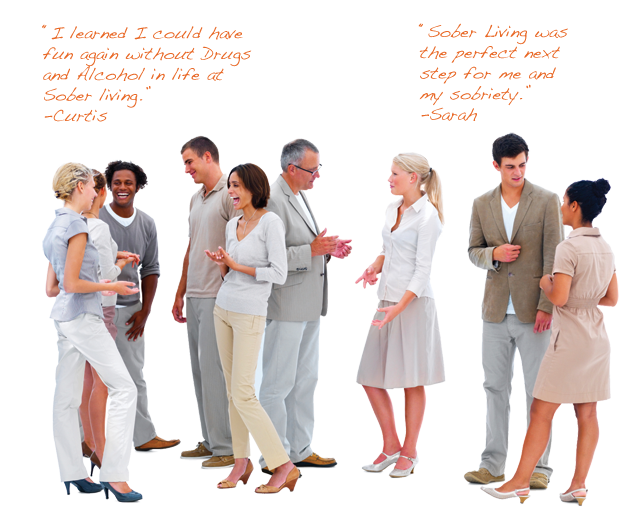 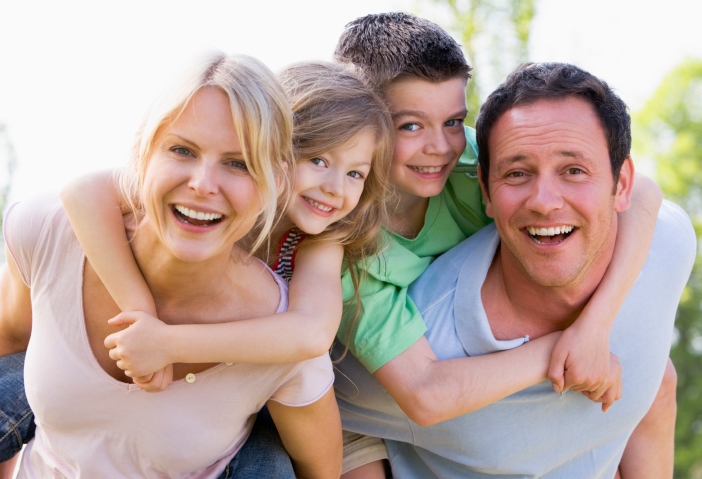 Ближайшая среда
Дальняя 
среда
Школа
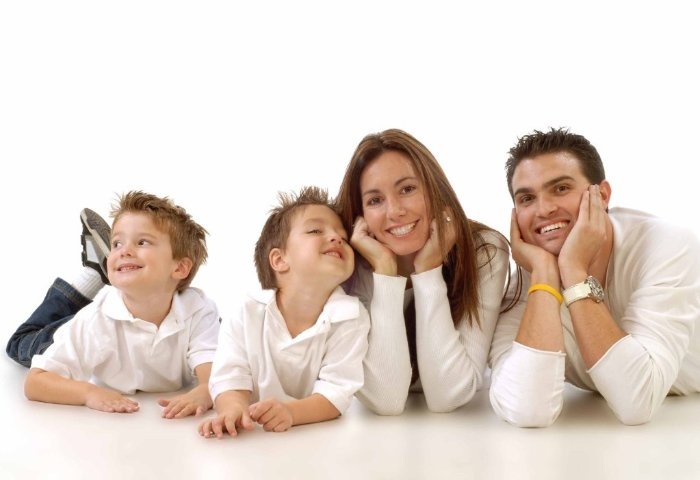 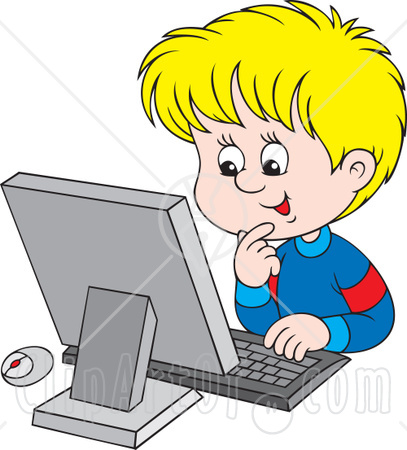 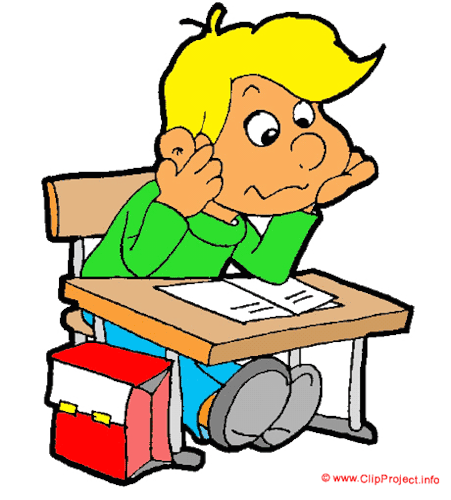 Как формируется ваш круг
общения? В какой степени
на подростка влияют его ровесники?
Почему?
Как влияют на подростка?
Прямое
 влияние
Косвенное влияние
Можно ли влиять на человека против его воли?
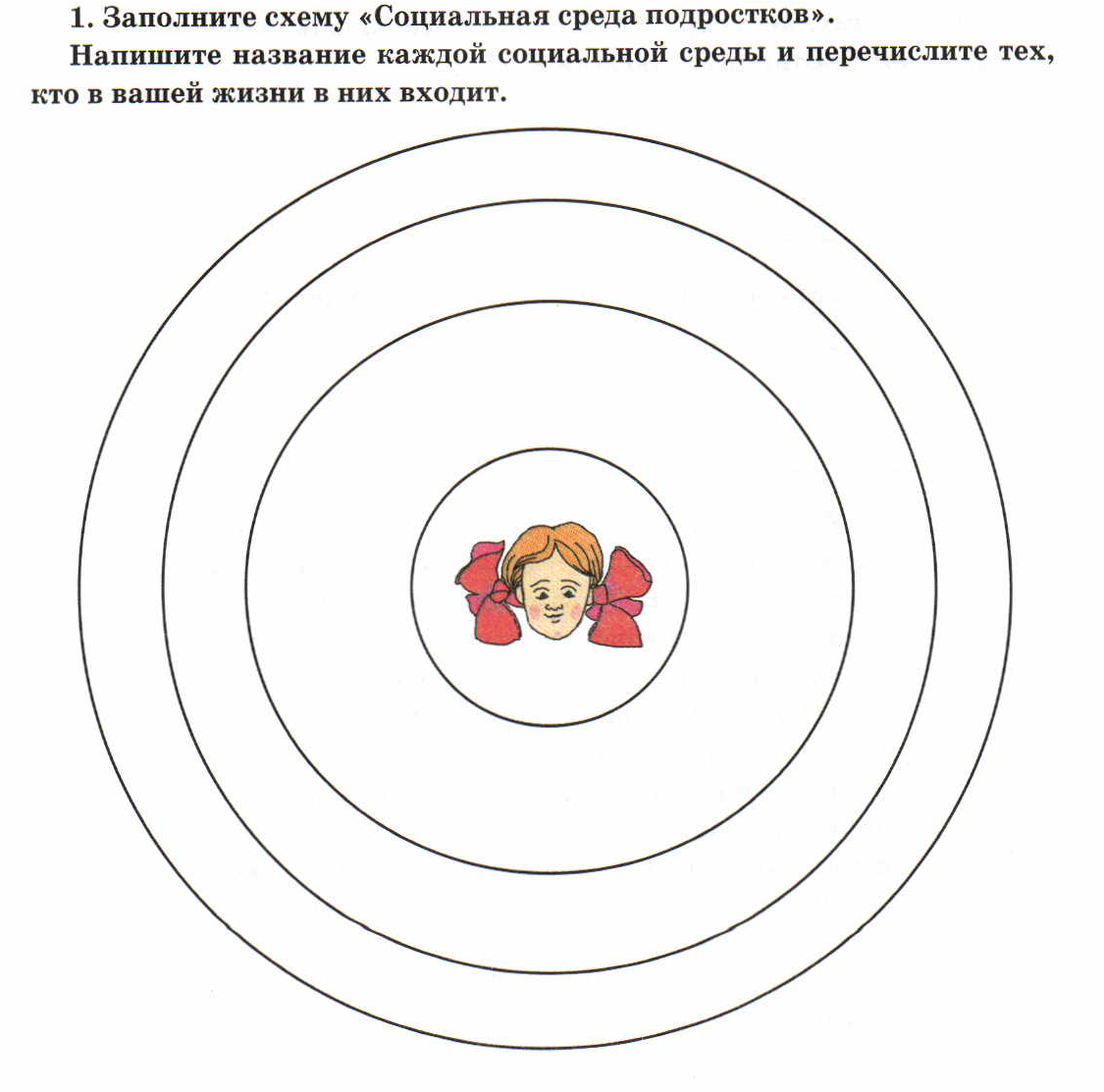 Заполните схему «Социальная среда подростка»
Напишите название каждой социальной среды и
 перечислите тех, кто в вашей жизни в них входит
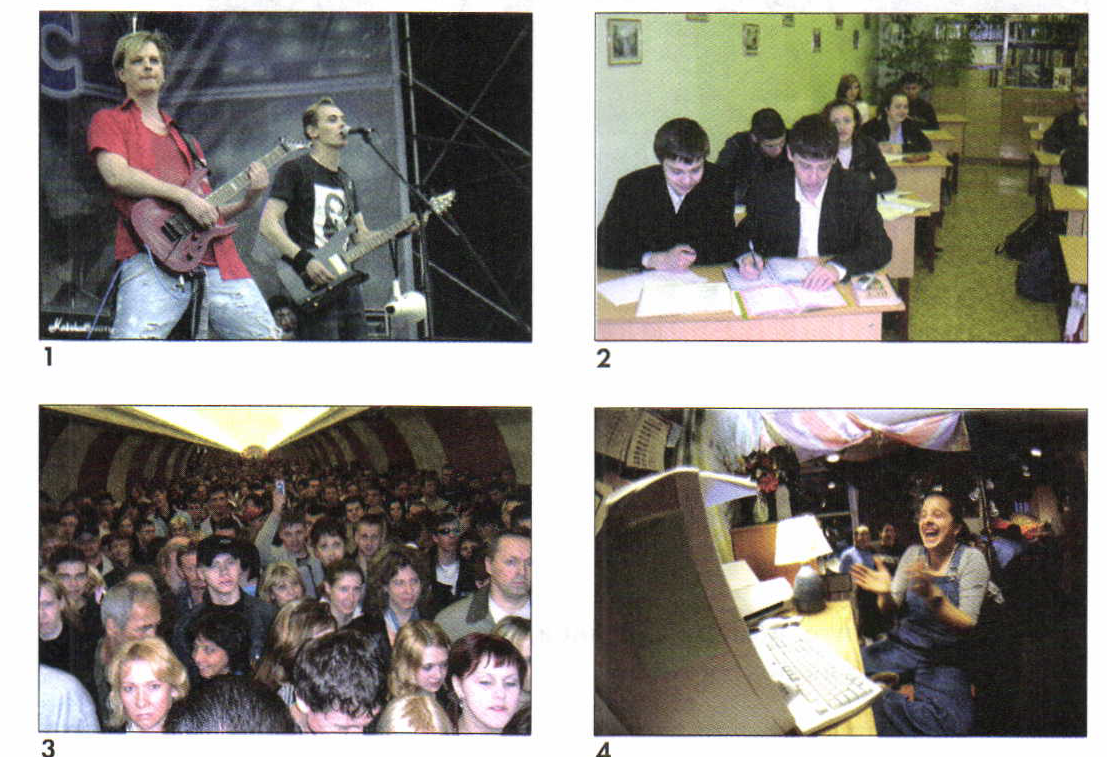 1
2
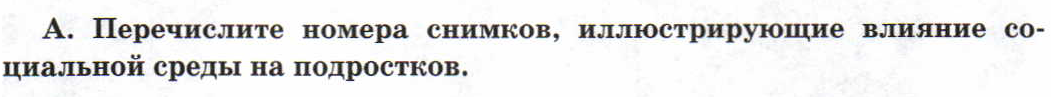 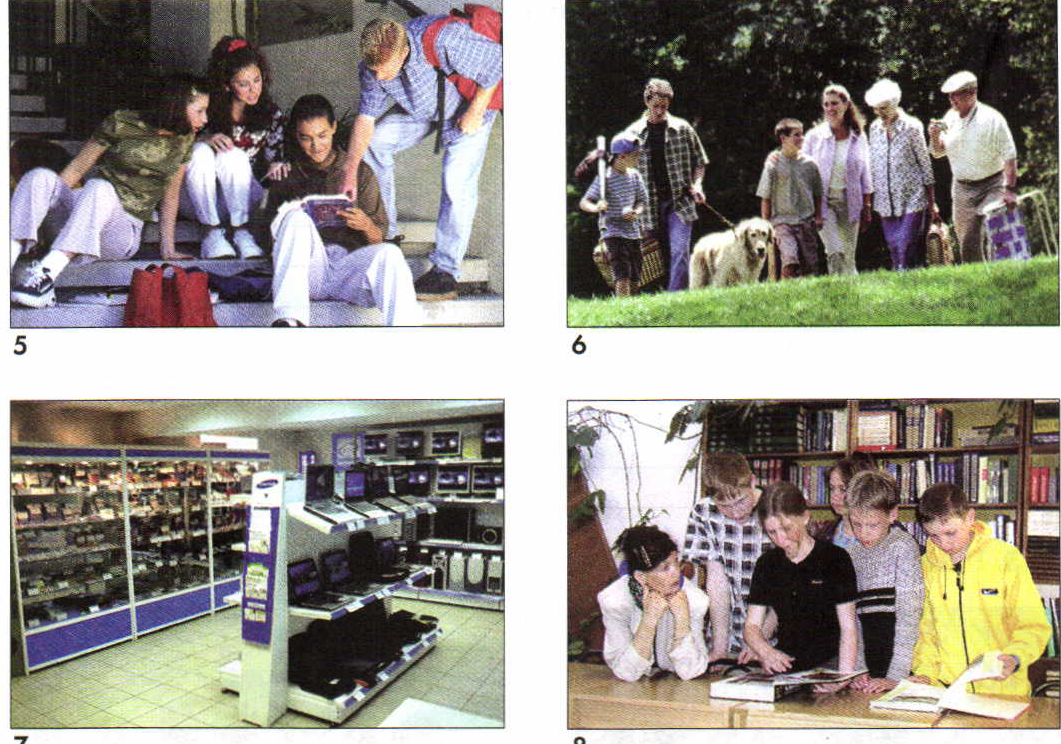 5
6
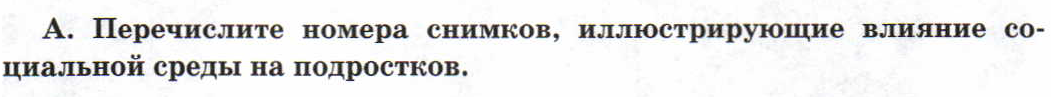 7
8
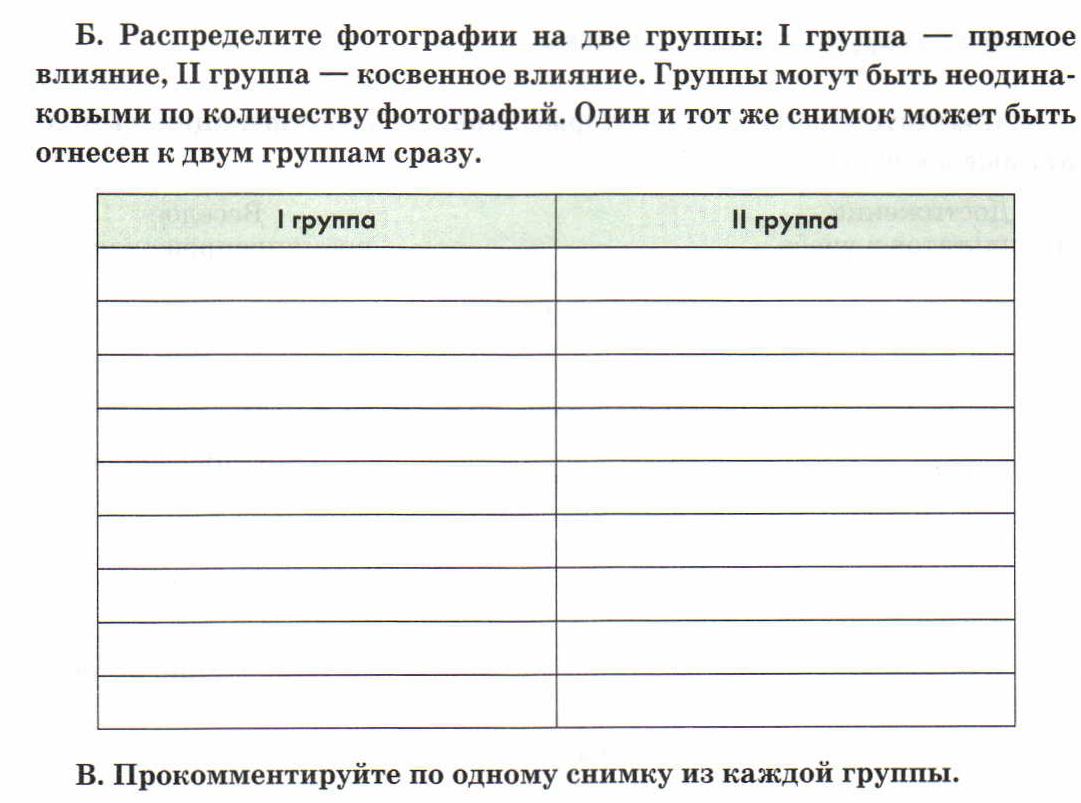 Подведём итоги.
Подросток постоянно находится в окружении людей и информационного поля (Интернет, пресса, телевидение и т.д.).
Все это оказывает на него влияние. В зависимости от близости отношений изменяется степень его воздействия.
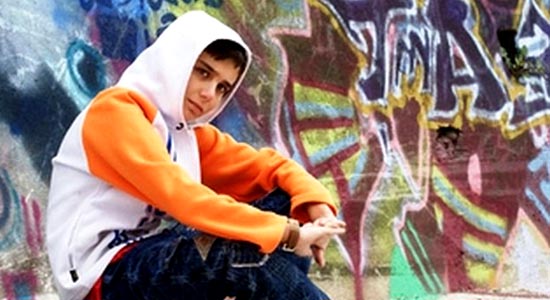 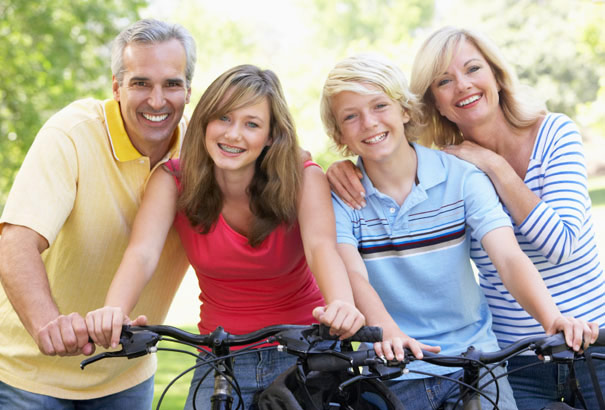 Домашняя работа
Напишите эссе на тему «Почему во все времена молодёжь ругали за нравы и поведение?»
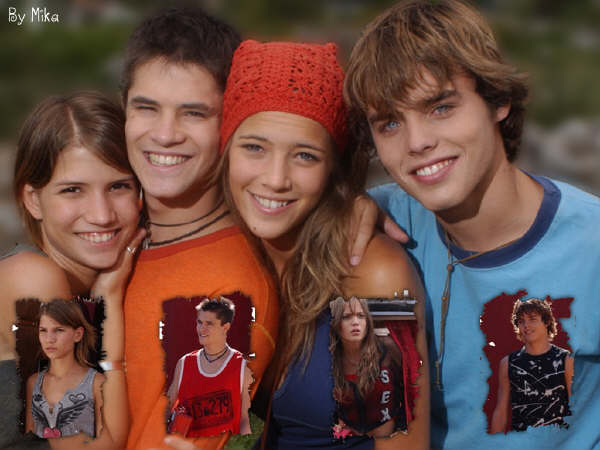 Список использованной литературы и источников
Кравченко А.И., Певцова Е.А. Обществознание. Учебник для 6 класса.М, 2012
Хромова И.С. Рабочая тетрадь по обществознанию к учебнику А.И. Кравченко, Б.А. Певцовой Обществознание. 6 класс , Русское слово, 2013
Подростки http://img.happy-giraffe.ru/thumbs/580x1000/15545/c9898e8672b7239d1f6dca39390bae58.jpg 
Дружба http://jo-jo.ru/uploads/posts/2012-06/thumbs/1340357562_kotomatrix_29.jpg 
Семья http://www.probatelawyerohio.com/iStock_000008235598Small__3_.jpg 
Семья http://re-port.ru/uploads/photos/large/2024601617502326855feea.jpg
Школа http://static.eva.ru/eva/330000-340000/330175/channel/29943091806078975.jpg 
Компьютер http://900igr.net/datai/informatika/Pravila-povedenija-za-kompjuterom/0008-009-Esli-sboj-daet-mashina-Terpene-vam-neobkhodimo-Ne-byvaet-bez-problem.jpg
На слайде 8, 9 отсканированные картинки из рабочей тетради по обществознанию.
Подросток http://veselajashkola.ru/wp-content/uploads/2013/05/Perehodnyi-vozrast-u-malchikov.jpg
Подростки http://img0.liveinternet.ru/images/attach/c/1/48/664/48664262_1252851511_wall6.jpg